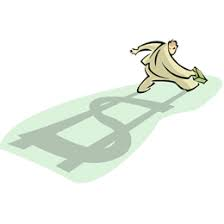 THE SHADOW BUDGET OVERVIEW
Budget Tracking & Reconciliationwith PIVOT TABLES
By CSU San Marcos
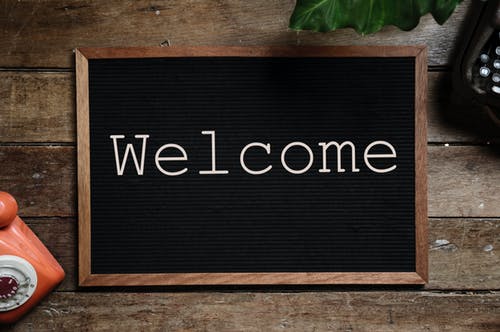 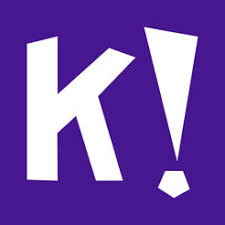 We will have a quiz at the end of the Power Point 
Join with the Kahoot! app or at kahoot.it (no app needed)
What is the ‘Shadow’ Budget
It’s a BUDGET MANAGEMENT SYSTEM using an Excel Workbook
CSUSM nicknamed it the ‘Shadow’ budget because it shadows our financial software system.
Similar to Quicken or other budget management tools but with Excel’s flexibility and customization. 

The sample workbook we will share with you starts with one data entry spreadsheet 
Formatted as a table (much like a checkbook ledger).  
Pivots are then created on additional worksheets to analyze the data. 
You can easily add as many pivots as you want in order to analyze in multiple ways.
 
We use similar Excel workbooks for other sources of data as well.  
Pivots can be used to analyze any data set such as enrollment schedules, csv data downloads, HR actuals, etc.  

Pivot tables are a powerful Excel tool that makes analysis more efficient and accurate.
Pivot tables are like filters on steroids!
Why do we use a ‘SHADOW’ Budget?
shadow budget?
RECONCILING - Reconcile revenue and expenses monthly against “the bank” in our case, Data Warehouse, with EASE!
TRACKING – Manage multiple fund sources, professional development funds, faculty funds, O&E, salaries, with EASE!
FORECASTING – Projecting & revising monthly, mid-year and fiscal year end by fund, department, account, category, tags, with EASE!
No more multiple spreadsheets and workbooks to manage and analyze, keep everything in one workbook. Use one set of data to analyze in multiple ways, create reports, comparisons, historical analysis, again, with EASE!
Why is it Important to RECONCILE?
Know current financial status is in ‘real’ time
Protects the resources of the University by being good stewards
Catch errors such as transposing numbers and charging incorrect departments
Confirm budget and expenses have been recorded and are correct
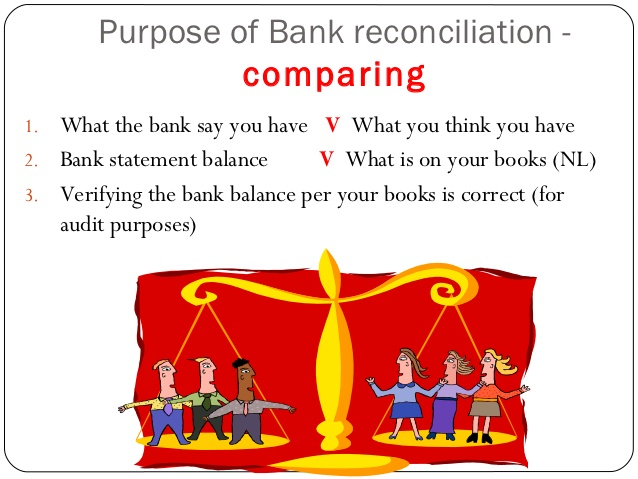 Why is it important to FORECAST?
Forecasting is a projection of the total revenues and expenses through the end of the fiscal year.  

Confirm funds will end the fiscal year “on target” and in good financial health.

Project multiple fund sources, professional development funds, salaries, O&E, etc. Know exactly what has been spent and what is available to spend quickly and accurately.

Easy monthly, mid-year, and annual reporting.
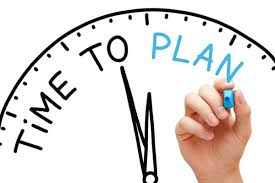 Advantages of using this shadow budget:
CUSTOMIZABLE – add columns as needed for additional analysis

ACCESSIBLE – no licensing fees, most people have access to Excel, Excel 16 and PC use

SHAREABLE – Use in shared files or SharePoint

Increase accuracy & efficiency – quick and easy analysis in multiple ways

Increases Excel skills overall – more than just budget

Reduces multiple data entry spreadsheets
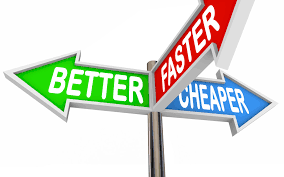 Excel tools to get to know:
FORMAT AS A TABLE
QUICK ACCESS TOOLBAR
REFRESH
VALIDATION TABLES
CONDITIONAL FORMATTING
PIVOT TABLES & PIVOT TABLE TOOLS
SLICERS & FILTERS
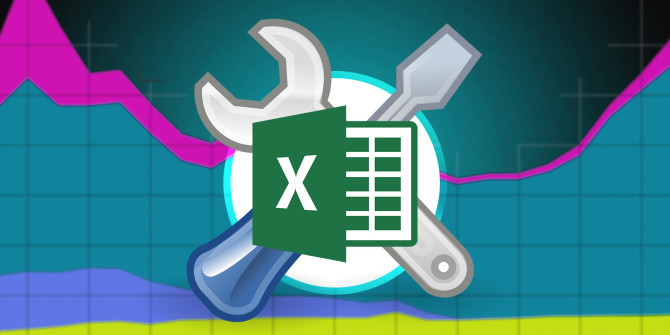 Format as a Table
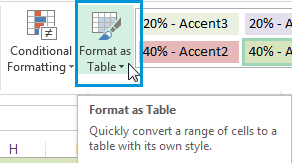 Using the table format in your Excel spreadsheet eliminates the need to insert lines.  
Filter to your fund or department and just add a new line on the bottom by entering data.
Totals at the top include only what is filtered or everything if you unfilter.
It’s like having multiple spreadsheets in one place.
Quick Access Toolbar
For convenience add the following to your toolbar (below the ribbon for easy access):

Save
Refresh All
Filter
Clear Filter
Email
Insert Pivot Table
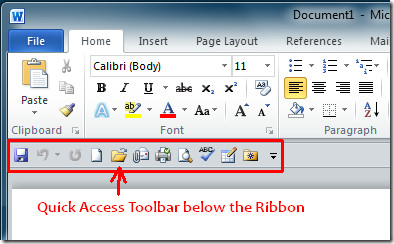 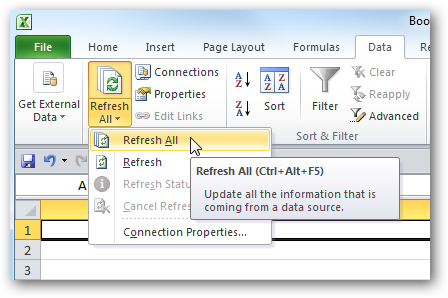 Refresh
Most important tool to keep pivots up to date!  
Use refresh whenever you edit the data so all pivots will be updated.
Validation Tables
at are they? 
A MUST FOR ACCURATE DATA & ANALYSIS!

A set of data that restricts the values allowed in a cell 
which reduces data entry errors

Creates ‘drop down’ boxes to choose 
from rather than manual data entry
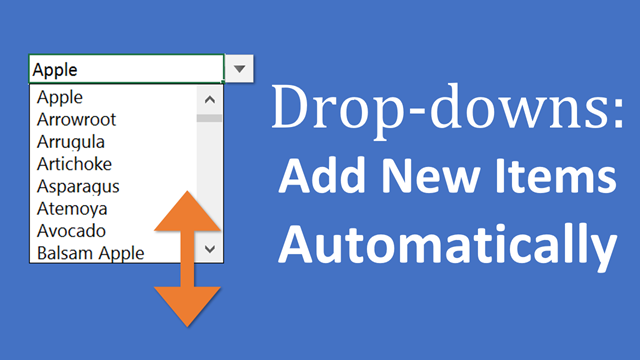 Conditional Formatting
We use conditional formatting in the template to color code funds and scenarios for easy visualization of your funds.  It’s a great tool to know!
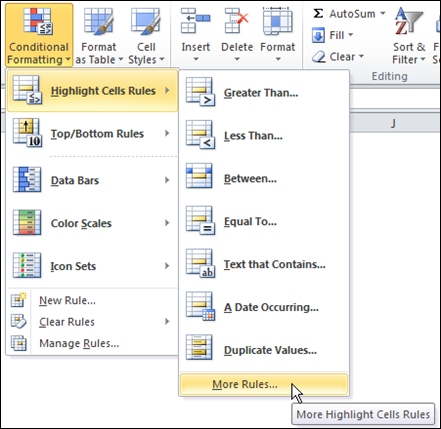 Pivot Tables and Pivot Tools
Pivot tables are a preset query of the data (filter on steroids).
All analysis of the data is done with pivot tables from one spreadsheet.

Make as many pivot tables as you need 
By Account to reconcile
By Category to review with supervisor
By Employee to track salaries
Pivot table tools include Design and Analyze
Design is cosmetic for visual clarity
Analyze includes changing data source, adding 
slicers (filters on steroids)
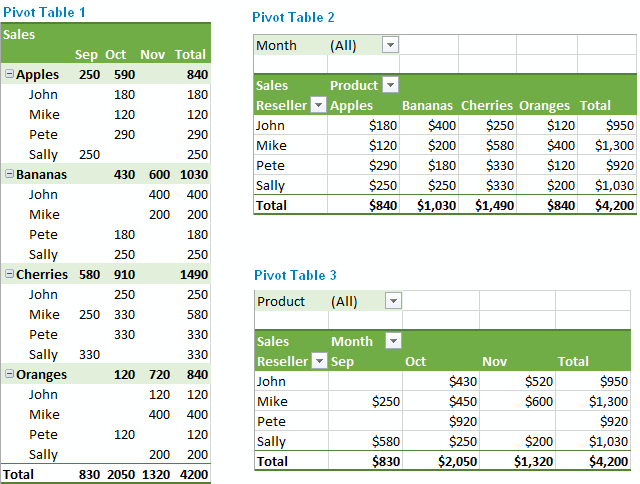 Slicers and Filters
Use in data entry ledger or pivot tables to filter and analyze data
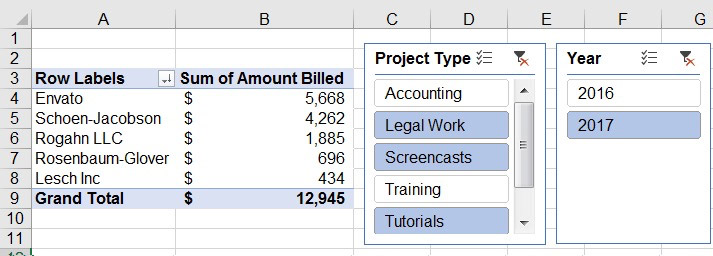 Excel and Pivot Table Training available
SEMINARS & WEBINARS
FREE ONLINE
ON CAMPUS TRAINING
Pryor Seminars
https://www.pryor.com/
SkillPath
http://www.skillpath.com
onlc Training Centers
https://www.onlc.com
You Tube:
MyOnlineTrainingHub.com
Myexcelonline.com
CSU Campus Online Learning/Skillport
Use knowledgeable staff on campus for workshops
Hire Professional Excel Trainers for your group
Request Budget Office Support
Time for the Kahoot! Quiz…go to Kahoot.itAnd then to the shadow budget samples…
Power Point and Shadow Budget Samples are available at:
https://www.csusm.edu/par/budgettrackingandreconciliation.html\

Presentation by CSU San Marcos 
at the Academic Resources Conference (ARC) May 30, 2019
Amy Armstrong, Kim Kamrath, Robin Martens, Janet Morris, Maria Rasimas